Tutorium für Erstis Wintersemester 2023/24
Otto-Friedrich Universität Bamberg
Fakultät für Sozial- und Wirtschaftswissenschaften
[Speaker Notes: Passt bitte je nach eurem individuellen Zeitplan die folgenden Slides an.]
Agenda
Heute
Rund ums Tutorium
Vorstellungsrunde
Was brauche ich morgen
Hochschulnahe Gruppen Vorstellung
Morgen
Bibliotheksführung 
Einführung in das Universitätsleben
Erstellung des Stundenplans
Mensa
Vorstellungsrunde
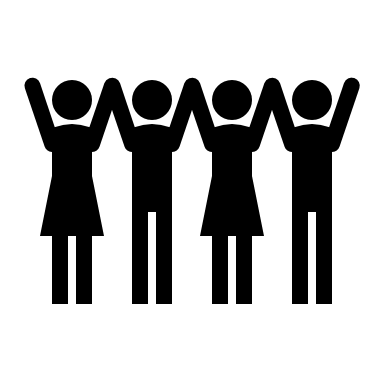 Rund ums TutoriumWas passiert morgen?
Plan für morgen:
Bibliotheksführung 
Einführung in das Universitätsleben
Erstellung des Stundenplans
Mensa

 Was ihr dafür braucht:
Für morgen mitbringen!
Studiausweis für die Schließfächer in der Bibliothek 
Laptop mit Ladekabel 
Ba-Nummer mit (Erst-)Passwort 
Schreibunterlagen
Bargeld in Scheinen/ Karte zum Aufladen für das Mittagessen
WhatsApp-Gruppe Master Soziologie - Erstis WS23/24
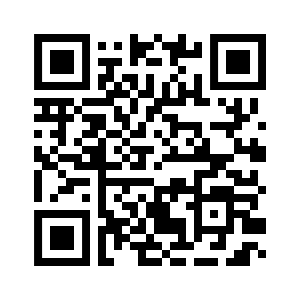 Link zur Gruppe auch im VC 
Gruppe für Infos, Austausch und Fragen
WhatsApp-Gruppe Master Soziologie
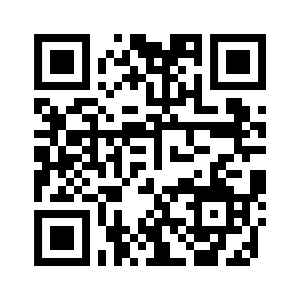 Allgemeine WhatsApp-Gruppe des gesamten Studiengangs Master Soziologie
VC-Kurs SoWi-EEts Master Soziologie
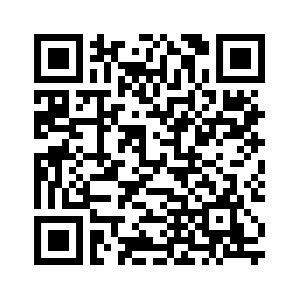 Infos zu den Einführungstagen
Kontaktdaten von den Tutoren
PowerPoint ist auch im VC zu finden
Falls ihr eine Seite nicht findet  
Google ist dein Freund!
Einführung in das Universitätsleben
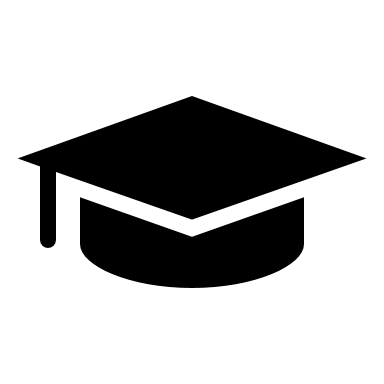 Die Universität und Fakultät
Die Universität Bamberg hat ca. 13.000 Studierende aufgeteilt auf vier Fakultäten 
GuK – Geistes- und Kulturwissenschaften 
HuWi – Humanwissenschaften 
WIAI – Wirtschafts- und Angewandte Informatik
SoWi – Sozial- und Wirtschaftswissenschaften
Die Fakultät SoWi besteht aus 8 Bachelor- und 11 Masterstudiengängen in 6 Fachbereichen sowie 49 Lehrstühlen und Professuren
(Universität Bamberg - Fakultät SoWi)
Die Fachschaft
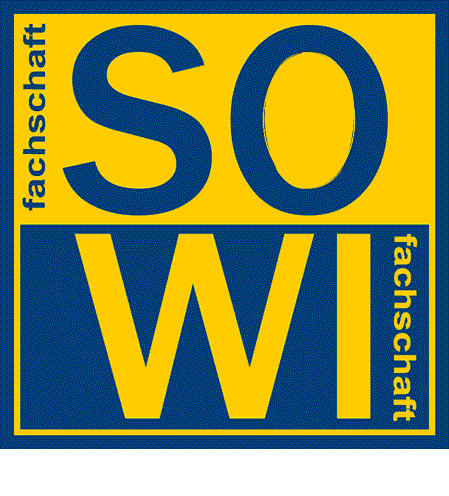 Unsere Webseite
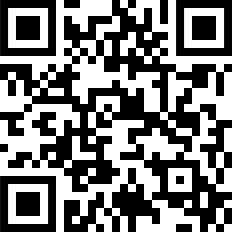 Ihr habt Fragen, Probleme?     Fachschaft SoWi als Anlaufstelle!
Studierendenvertretung der Fakultät SoWi 
Das findet ihr auf unserer Webseite
Unsere Teams und Aufgaben
Infos zu allen Studiengängen und Fakultäten
Prüfungsan- und abmeldephasen
Sitzt in Gremien, Berufungskommissionen(Auswahl neuer Professor:innen) 
Veranstaltungen dieses Semester:
Ersti-Fahrt (10.11-12.11.) 
Nikolausausschank
Die lange Nacht der Statistik
Und vieles mehr …
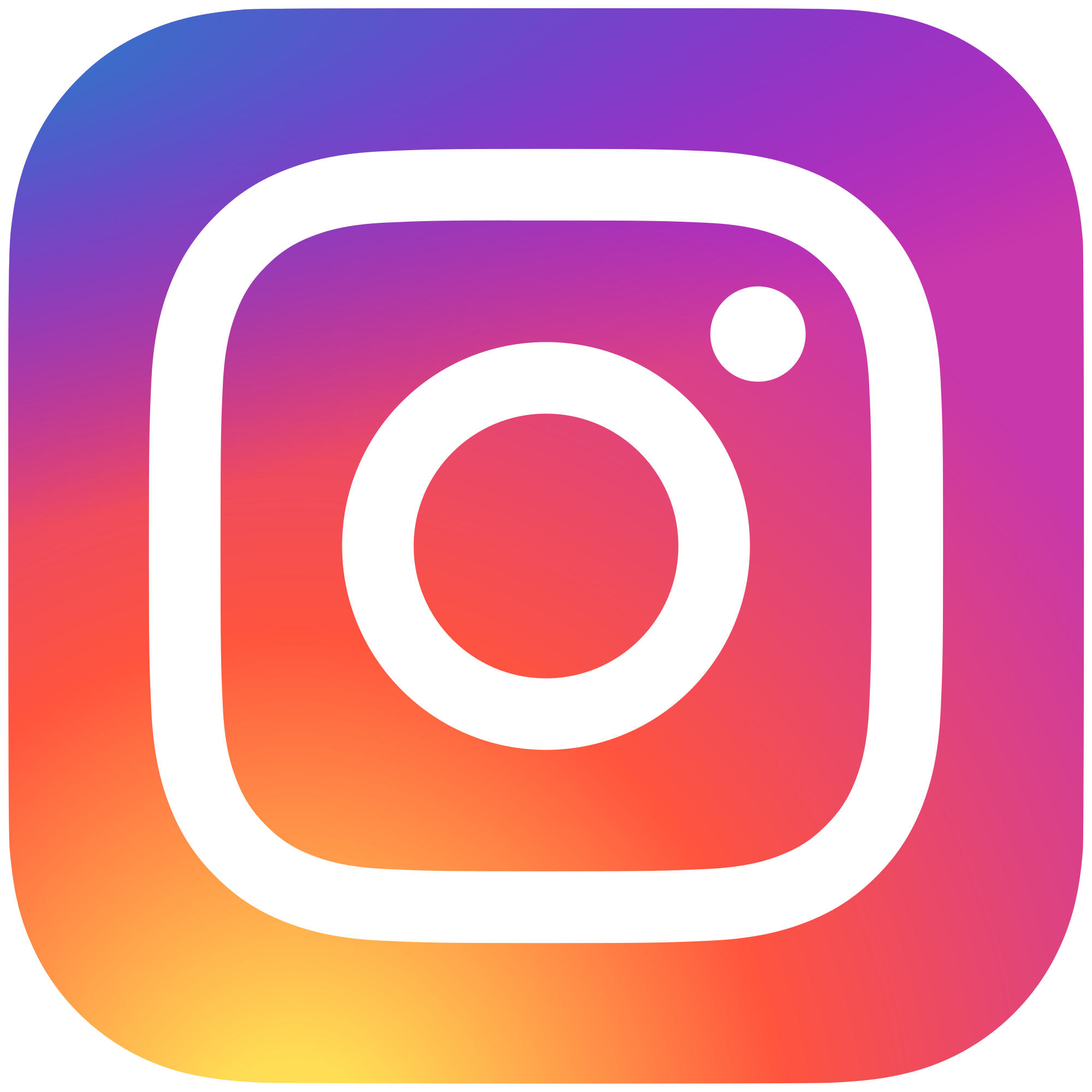 @fssowibamberg
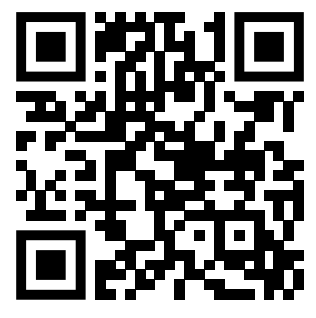 Allgemeines - Statistik
Angebot während dem Semester
Vorlesung (inverted classroom - Statistik)
Übung und Tutorien
Probeklausur
Lange Nacht der Statistik
WiMa bietet Lernwerkstatt an
Dran bleiben, auch während dem Semester 
Bis zur Klausur durchschnittlich 8h die Woche investieren
Klausuren vermutlich erst im März
Hochschulwahlen
Jährliche Wahl der studentischen Vertreter:innen  Juni/Juli
Wer wird gewählt? 
Die neue Fachschaftsvertretung
Das Studierendenparlament
Die studentischen Senator:innen 
Wer darf wählen? 
Immatrikulierte Studierende 
Jede/r darf überall und jeden wählen, allerdings nur die eigene Fachschaft
Studierendenparlament und Senator:innen sind fakultätsübergreifend 
Warum ist wählen wichtig?
Aktive und demokratische Mitbestimmung an dem eigenen studentischen Leben
Je mehr Stimmen man hat, desto mehr Stimme hat man!
Die Gebäude
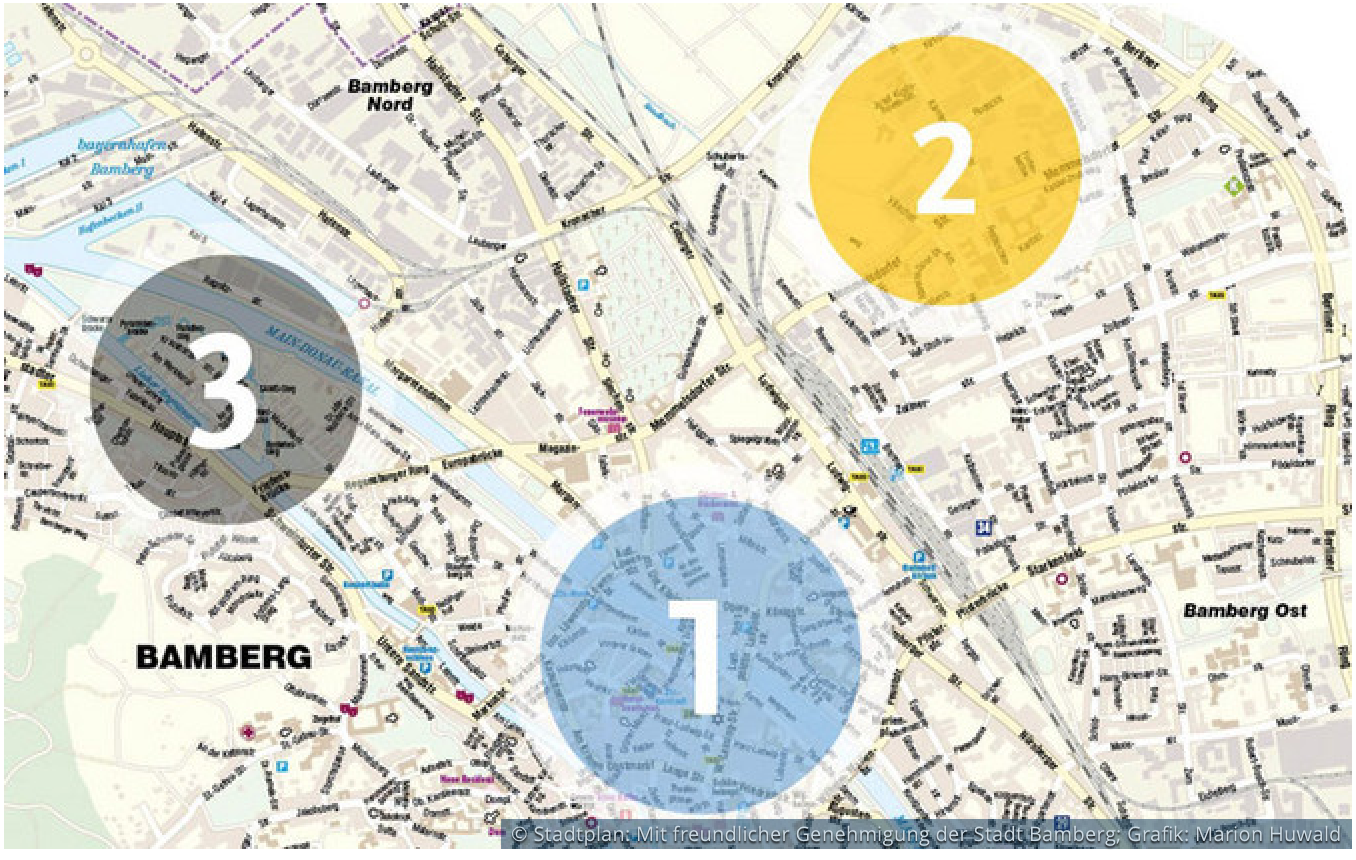 1: Innenstadt
2: F21 
Feldkirchenstraße 21 
(Fachschaftsraum F21/00.18)
&
KÄ7
Kärntenstraße 7 
3: Erba (Sprachenzentrum)
Einführung in das UniversitätslebenWeitere wichtige Gebäude
Richtung Kärntenstraße 7
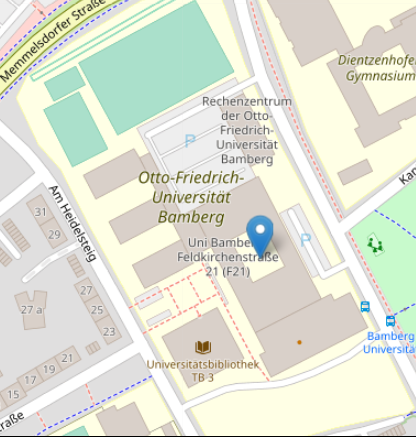 RZ – Rechenzentrum 
FG1 – BA(mberg)G(raduate)S(chool of)S(ocial Science), 
              Vorlesungsraum 
FG2 – Sporttrakt 
FMA – Seminarräume, Lehrstühle  
TB3 – Teilbibliothek 3 
(Standorte)
Angebote des Sportzentrums
Jedes Semester bietet das Sportzentrum ein zahlreiches Angebot von Hochschul-Sportkursen aus den Bereichen 
                                          Fitnessprogramm 
Gesundheitssport 
Kampfsport
Kraftraum
Mannschaftssport 
Tanz
(Aktuelles Angebot)
Parkplätze
Die Parkplätze der Universität können kostenlos genutzt werden
Übersicht Parkplätze in Bamberg (teilweise kostenpflichtig): 
(Übersicht Parkplätze)
Um das Gebäude herum
Außer dem Universitätsgebäude gibt es hier: 
Bäcker
Apotheke 
Lidl, Netto, Edeka, Aldi Süd
Universitätsgebäude Kärntenstraße 7
Online Dienste
Bei den Online Diensten der Studierendenkanzlei findet man auch Studienbescheinigungen und Quittungen für Studienbeiträge 

(https://qis.uni-bamberg.de/qisserver/rds?state=user&type=0)
WICHTIG!
Rückmeldung
An der Universität muss man sich zu jedem Semester “rückmelden”, also den Semesterbeitrag für das kommende Semester rechtzeitig überweisen. 

Die Rückmeldung für das Sommersemester 2024 ist vom 
15.01.2024 – 02.02.2024
Chipkarte/Studierendenausweis
Bei Verlust ist das Geld ebenfalls verloren 
Ersatz kann man in der Studierendenkanzlei (Kapuzinerstraße) beantragen 
Muss zu jedem Semester validiert werden (Rechenzentrum, Feki Bib, Erba, Kapuzinerstraße, ...)
Ist an drei Orten in der Feki aufladbar  (Bar und Karte)
Busfahrkarte
Bibliotheks-Schließfach-Schlüssel
& Bibliotheks-Zugang-Schlüssel
Mensakarte
Kopieren
Drucken und scannen kann man mit campusprint 
Dafür muss aber in beiden Fällen mindestens 80ct auf der Karte aufgeladen sein 
Druck schwarz/weiß kostet 5ct, bunt 20ct 
Wenn ihr nicht in dem Uni-WLAN drin seid, dann muss der Druckauftrag über VPN abgeschickt werden
Der Druckauftrag kann an jedem Gerät gedruckt werden
(eduroam einrichten)
(How to campusprint)
(VPN einrichten)
Wohnungen
Falls ihr noch eine Wohnung sucht oder irgendwann mal umziehen möchtet, findet ihr Wohnungsagebote 
In der lokalen Zeitung Fränkischer Tag 
An schwarzen Brettern 
Beim Studentenwerk Würzburg (Studierendenwohnheime)
wg-gesucht.de
Oder auf Facebook (Facebook Studiforum), etc.
Einführung in das Studium
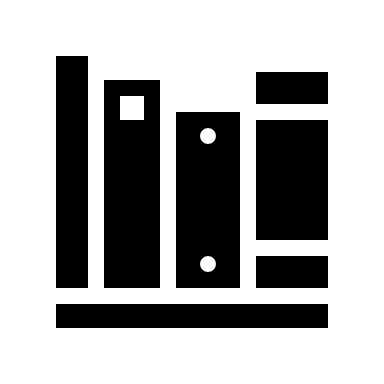 Zum Studiengang
Inhalte und Ziele des Studiengangs
Wie funktioniert das Vertiefen in bestimmten Themengebieten
…
Modulhandbuch
Im Modulhandbuch findet man das (aktuelle) Angebot der Vorlesungen/Seminare 
Das Modulhandbuch kann sich semesterweise ändern (im Gegensatz zur Prüfungsordnung) 

Hier findet man die Modulhandbücher und Prüfungsordnung
(https://www.uni-bamberg.de/ma-soz/dokumente-und-ordnungen/pruefungsordnung-und-modulhandbuecher/)
Prüfungsordnung
Regelt Ablauf und Inhalt des Studiums
Ändert sich nicht semesterweise  gilt während des gesamten Studiums
Warum ist es wichtig die APO zu kennen? 
Die Allgemeine Prüfungsordnung gibt euch einen Überblick über das bevorstehende Studium und besonders über die zu beachtenden Regeln. Im Zweifelsfall könnt ihr euch bei Problemen immer auf die APO berufen.
Fachspezifische Informationen gibt es in der Fach- und Studienordnung für deinen Studiengang
Prüfungsausschuss
Bestehend aus zwei/drei Professor:innen aus dem Fachbereich
Zuständigkeiten sind unter anderem Genehmigungen für: 
Prüfungszeitverlängerungen
Härtefallantrag bei Wiederholungsprüfungen
Fristverlängerungen und Fristaussetzungen bei Bachelor- und Masterarbeiten
Studienzeitverlängerungen
Abschlussarbeiten außerhalb des Fachbereichs
Ausbildungsanrechnung
Falls ihr vor eurem Studium eine Ausbildung gemacht habt und euer aktuelles Studium nach einem Praktikum verlangt, kann man die Ausbildungszeit als Praktikum anrechnen lassen. 
Ansprechperson ist dafür die Fachstudienberatung oder die zentrale Studienberatung 
(zentrale Studienberatung)
Fachstudienberatung
Bei jeglichen Fragen, bei denen die Fachschaft nicht mehr helfen kann, ist die Fachstudienberatung die nächste Anlaufstelle

(Fachstudienberatung)
Auslandsaufenthalt
Ein Aufenthalt im Ausland ist bei manchen Studiengängen Pflicht, kann bei jedem anderen Studiengang aber auch gemacht werden 
Sowohl ein Studium als auch ein Praktikum ist im Ausland möglich
 International Office
Zeitangaben
Falls nicht anders vermerkt beginnen die Veranstaltungen c.t., Latein für cum tempore, bedeutet mit akademischem Viertel. 
Beispiel: 10 Uhr c.t. bedeutet, dass die Veranstaltung um 10:15 Uhr beginnt. 
s.t. bedeutet sin tempore und 10 Uhr s.t. bedeutet 10:00 Uhr
Alltägliche Internetseiten
UnivIS
Zur Erstellung des Stundenplans
Vorlesungsverzeichnis für das aktuelle Semester 
Informationen zu Veranstaltungen, Personen, Räumen, Organen, etc.
Unterschiedliche Bezeichnungen und Formen von Veranstaltungen: 
V: Vorlesung 
Ü: Übung 
TU: Tutorium 
S: Seminar 
K: Kolloquium
Alltägliche Internetseiten
VC – Virtueller Campus 
Kurse für jegliche Veranstaltungen mit Skripten, Übungen, etc. 
Passwörter bekommt man per Mail oder es werden anfangs keine benötigt
VC-Kurs: Informationen der Fachschaft SoWi (VC Kurs FS-SOWI)
FlexNow2
An- und Abmeldung von Prüfungen und tlw. Lehrveranstaltungen 
Anmeldezeitraum beachten! Stürzt der Server ab und du konntest dich nicht anmelden, ist das keine Entschuldigung und du musst die Prüfung wann anders schreiben!
WICHTIG!
Einführung in das Studium Stundenplanerstellung
Lasst die Spiele beginnen
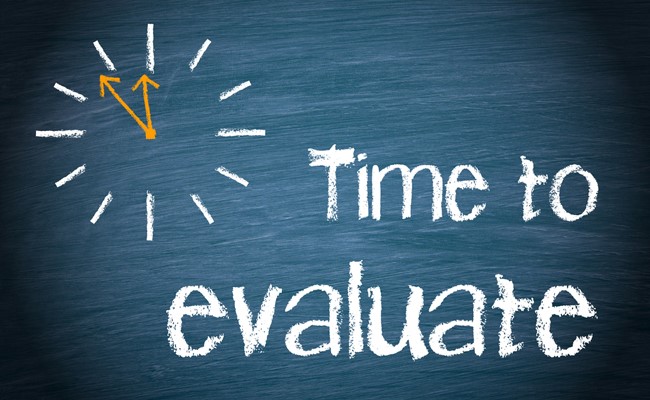 Evaluation
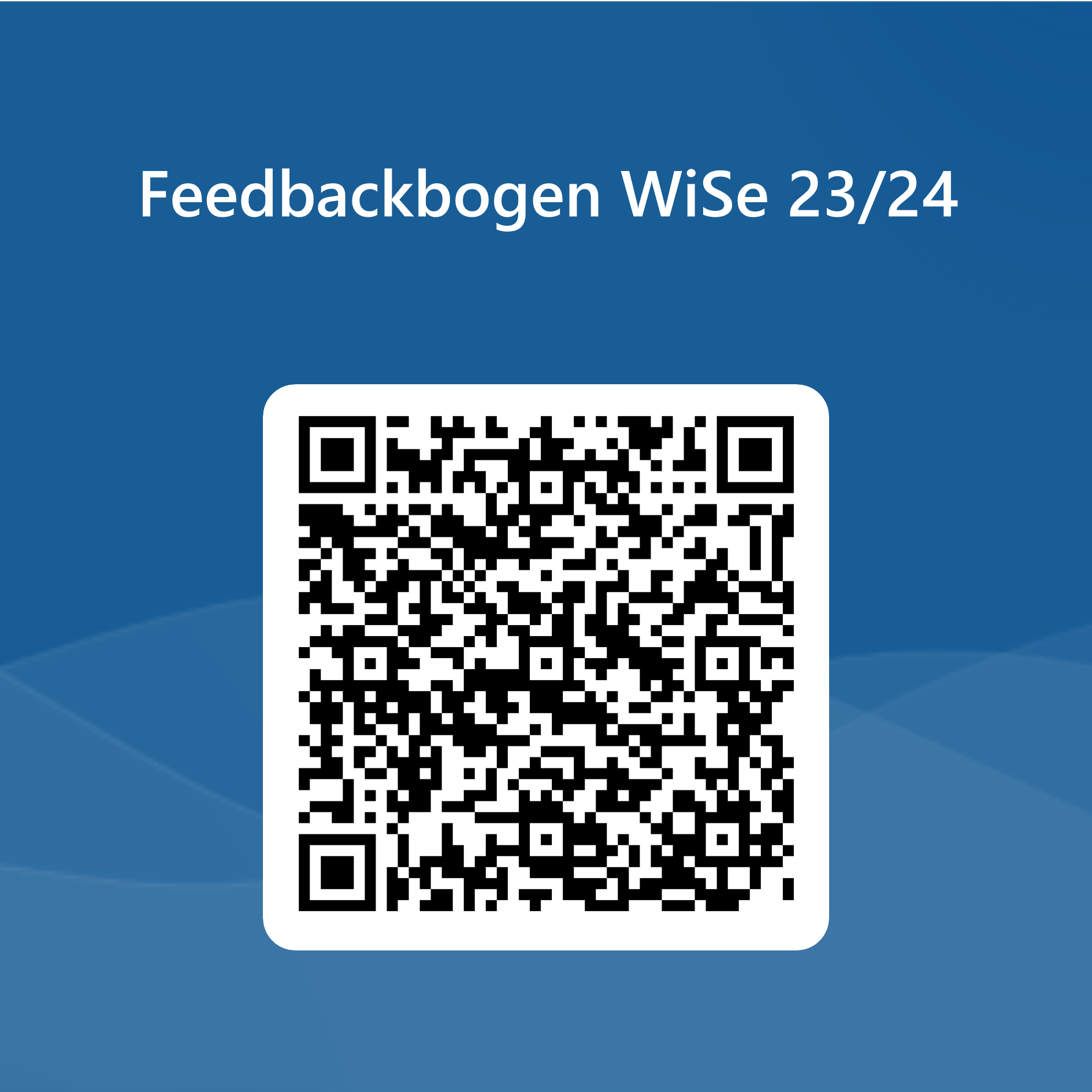 Damit die EETs in den nächsten Semestern noch besser werden, füllt bitte am Ende der EETs diese Umfrage aus